Actief sturen op minder geluidbelastingt/m Q2 2024
Maatregelen
Havengelden (tarieven gebaseerd op voorgaande IATA jaar):
Vanaf 1 april 2023: duurzame landing & take off charge, onderscheid t.a.v.
Geluidemissie (en daarmee ook CO2 emissie)
Nachtstraffactor
Stikstofemissie
Maximum aantal vertraagde landingen tussen 23.30-24.00 uur = 50 per jaar
Vergunde geluidscontour wordt steeds iets kleiner: geluidwinst als gevolg van vlootvernieuwing komt ten gunste van de omgeving
17-7-2024
2
Vlootvernieuwing (% van al het verkeer incl. GA/BA)
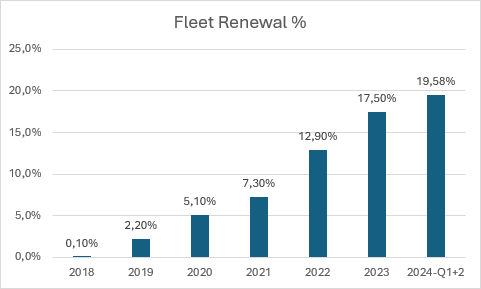 17-7-2024
3
Vluchten na elven
Aantallen inclusief extensies:
t/m Q2 2024: 8
17-7-2024
4
Geluidreductie
17-7-2024
5
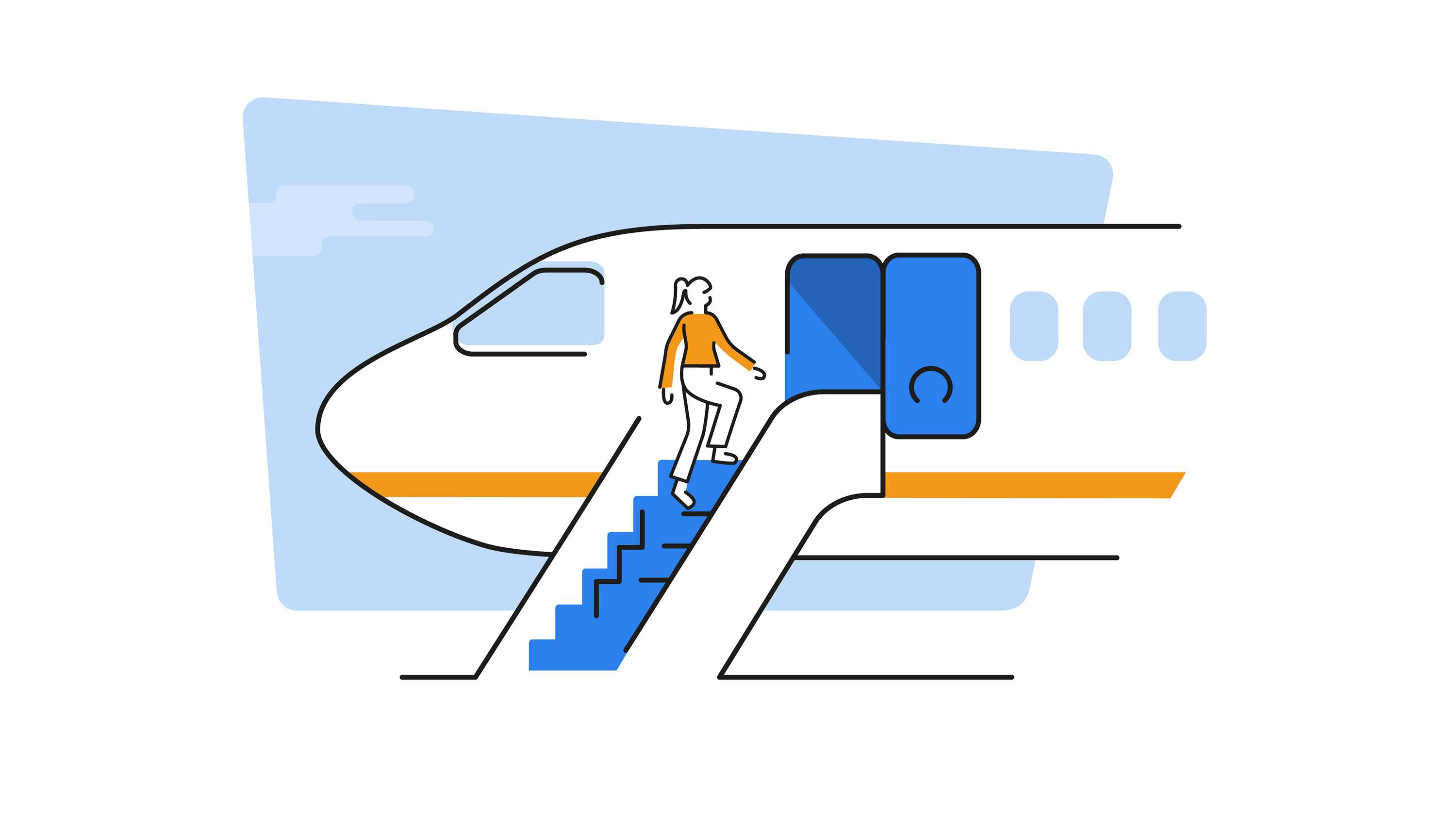